КАК ДАВАТЬ ЗАДАНИЯ В СГО, ЧТОБЫ УЧЕНИКИ УВИДЕЛИ ИХ
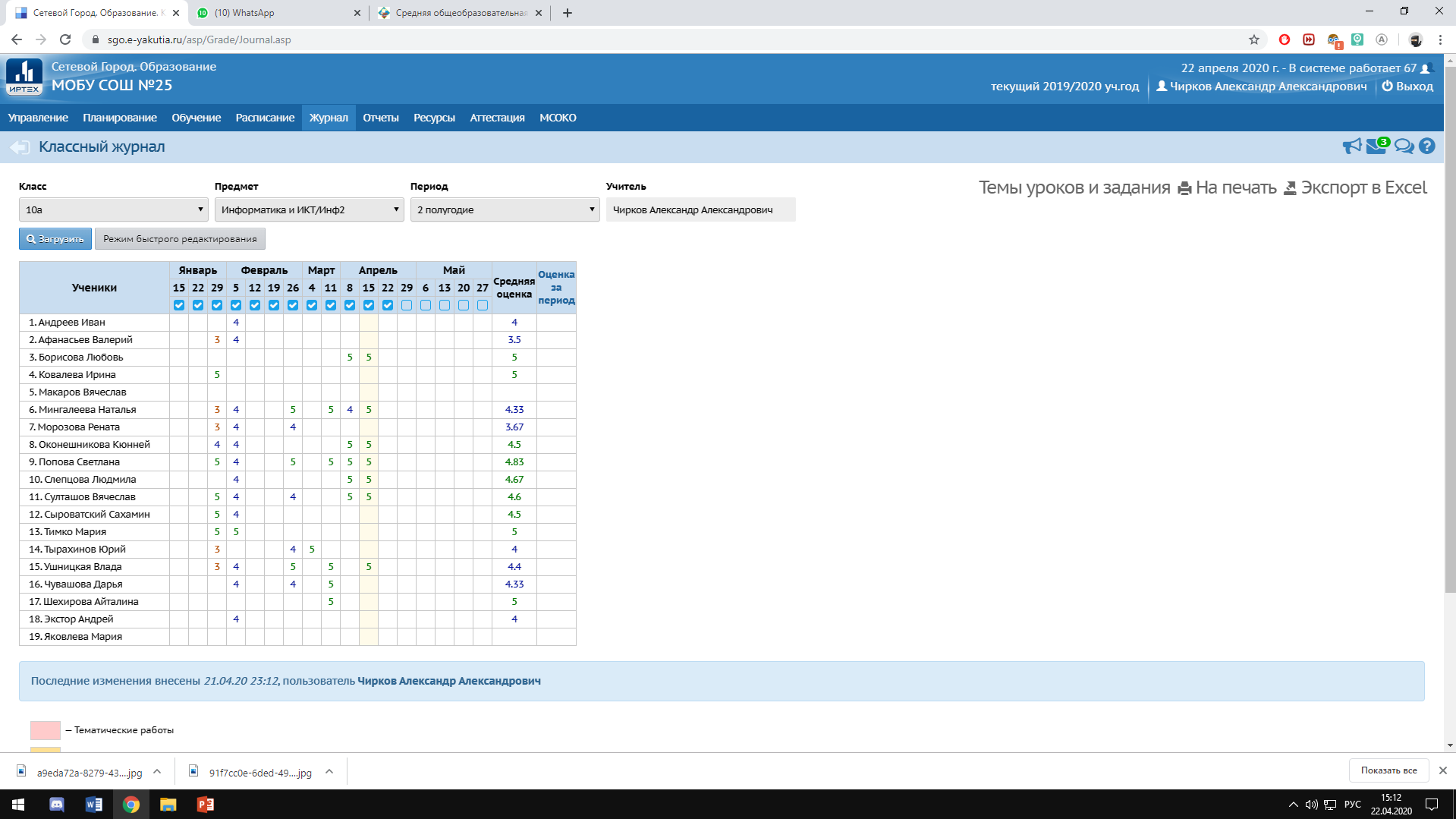 Для примера взял 10а класс, и так заходим в свой СГО и выбираем свой класс, далее выбираем дату проведения урока (допустим сегодня 22.04.2020, след урок у 10х 29 апреля)
Заходим туда (где стрелка)
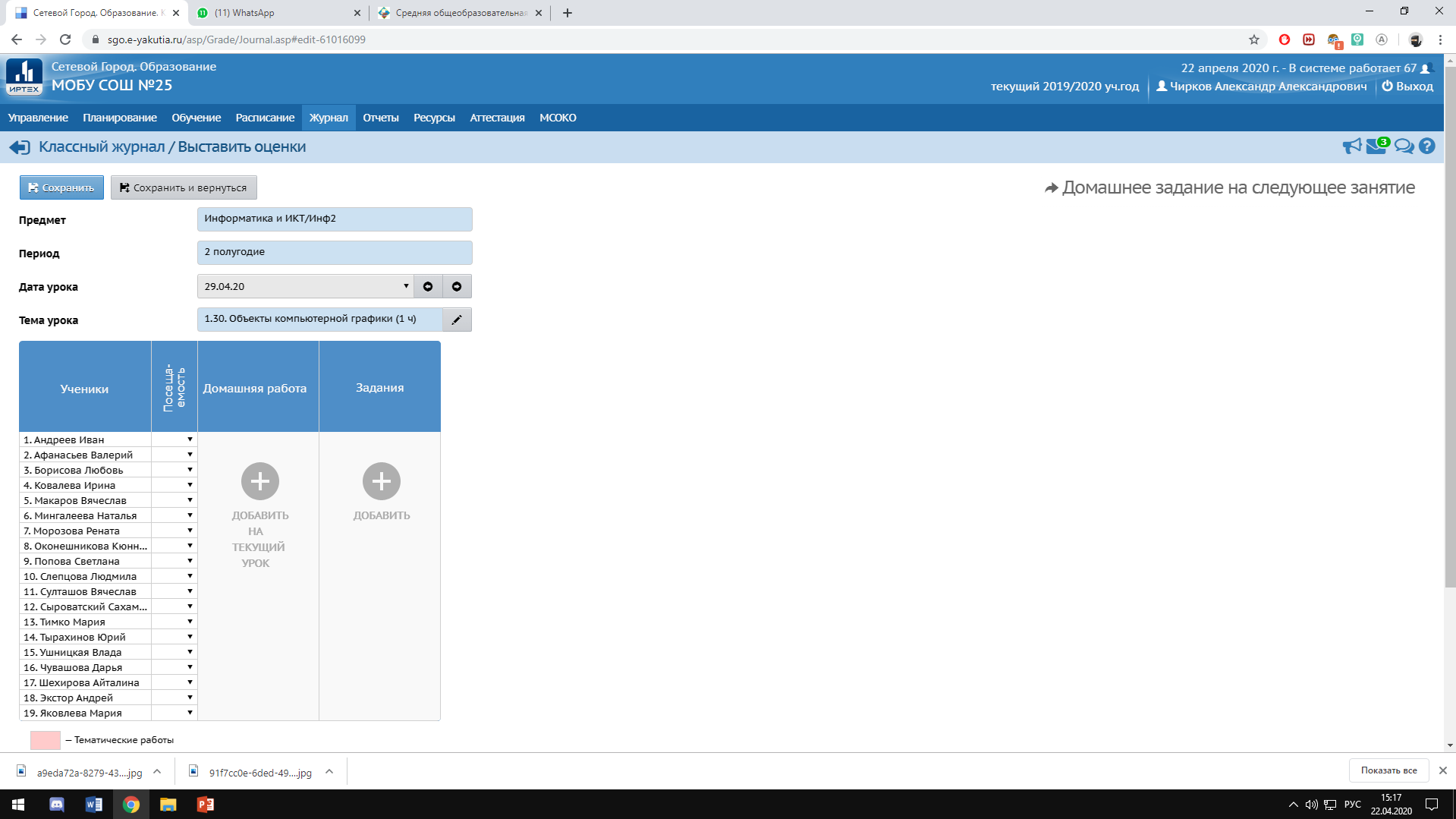 Сначала нажимаем добавить Задания
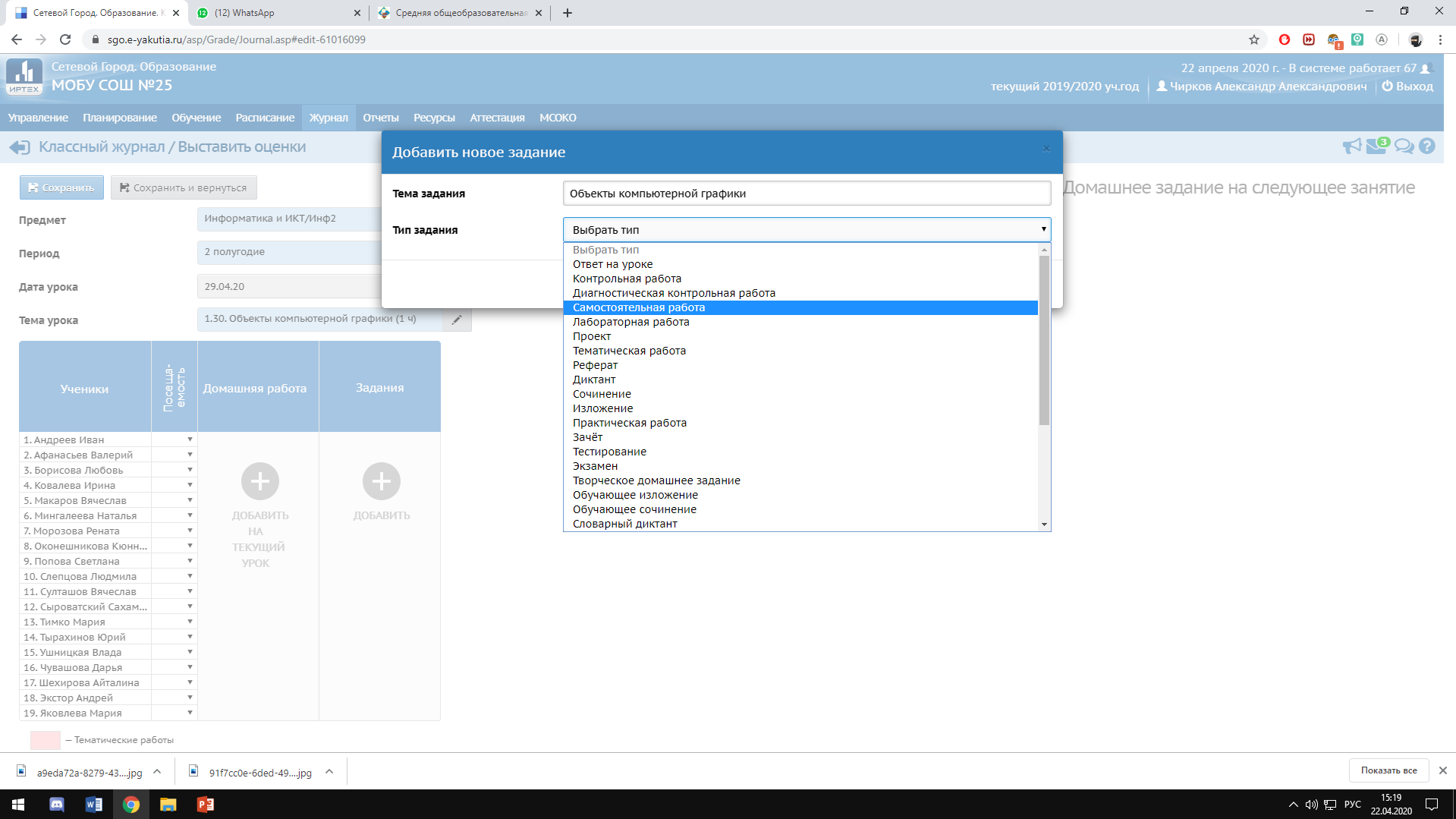 Выбираете самостоятельная работа
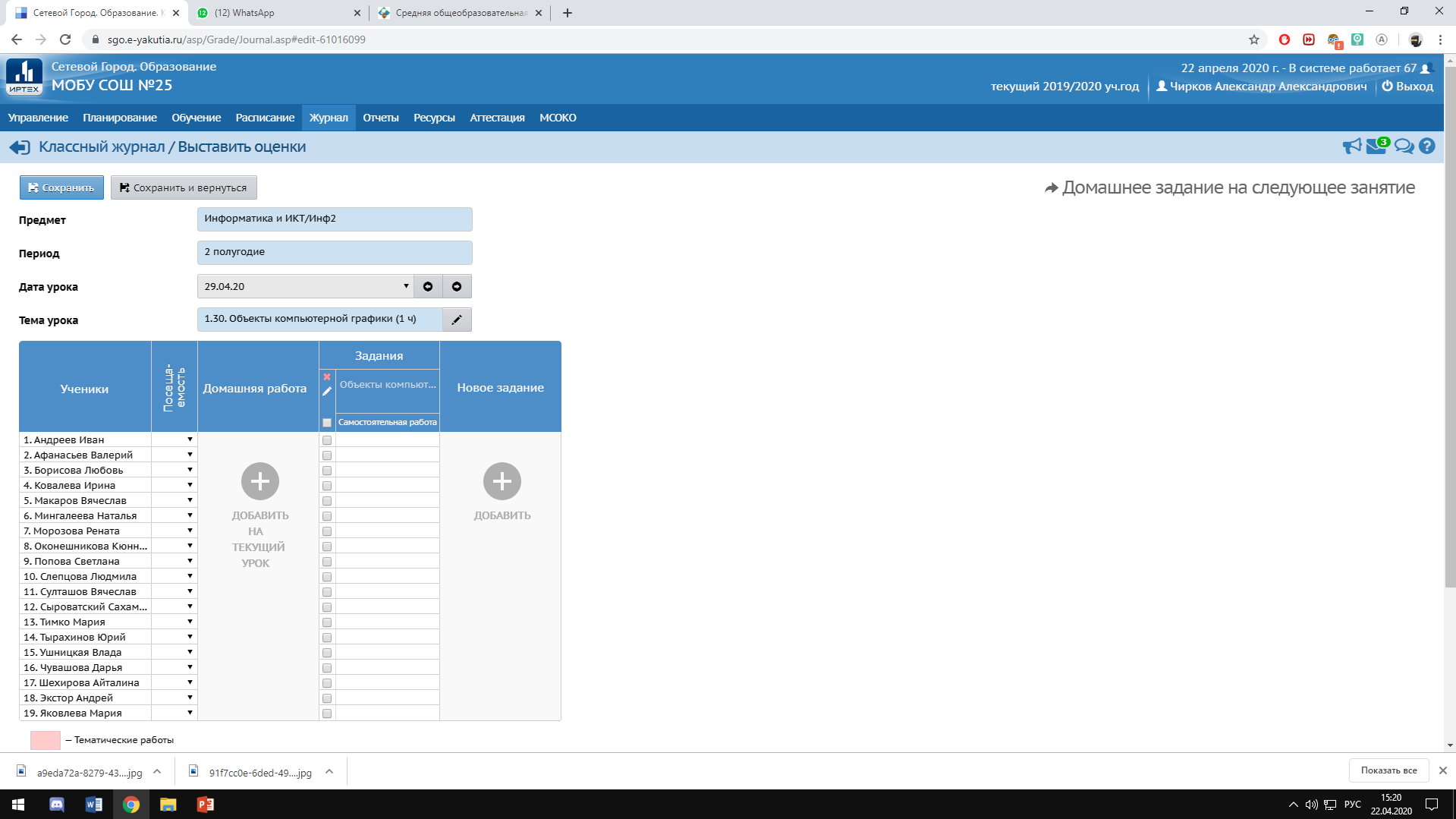 Вот получился первый столбец, он показывает тему урока и нужен для того чтобы ставить оценки за классную работу (этот столбец не отражается ученикам)


Далее второй столбец для домашних заданий, нажимаем на него
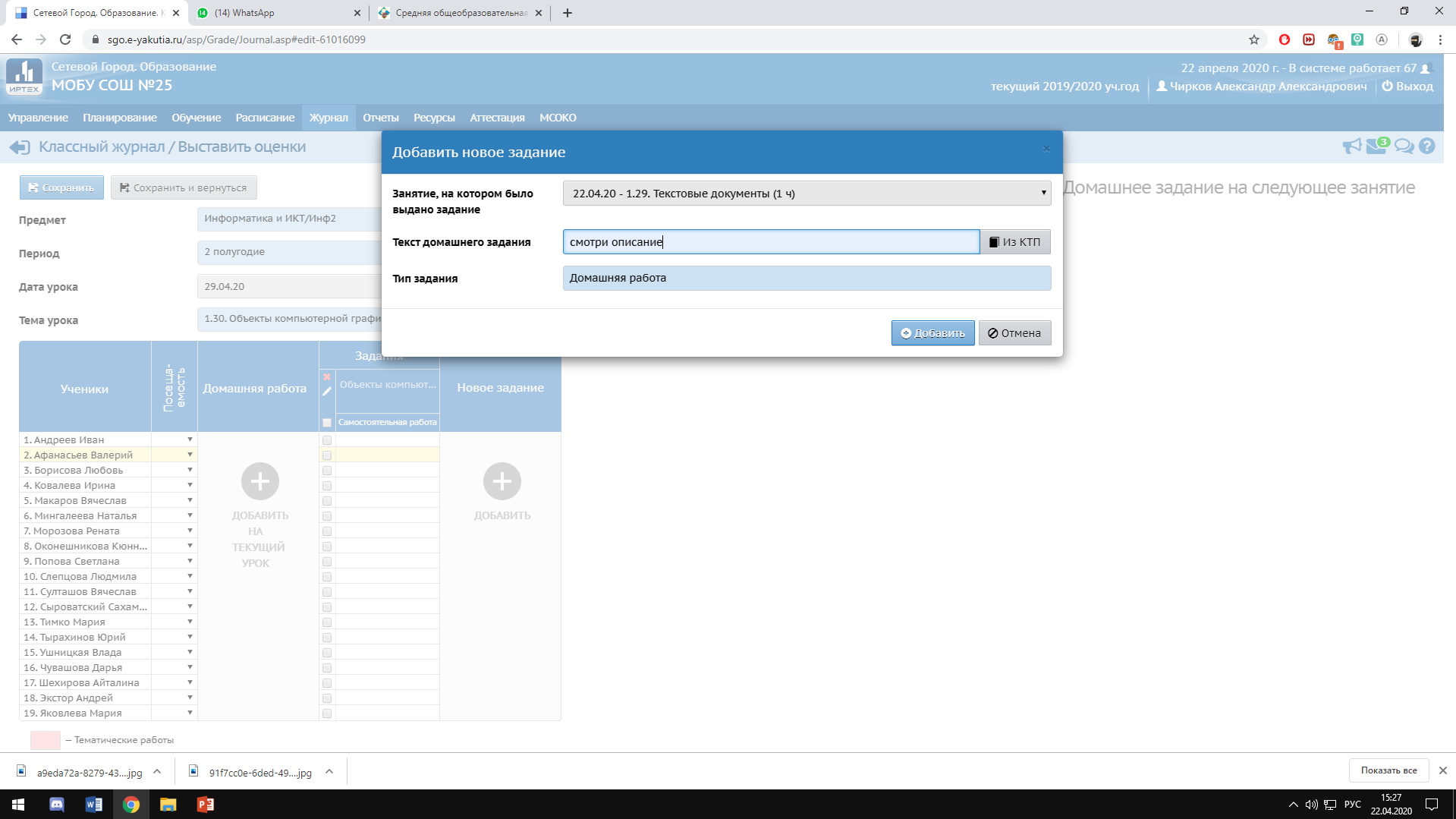 Здесь пишем текст домашнего задания: 
1) Если у Вас короткий текст для ДЗ, то пишем (например: упр. 123123, стр 123123) 
2) Просто пишем «смотри описание»


Далее нажимаем Добавить
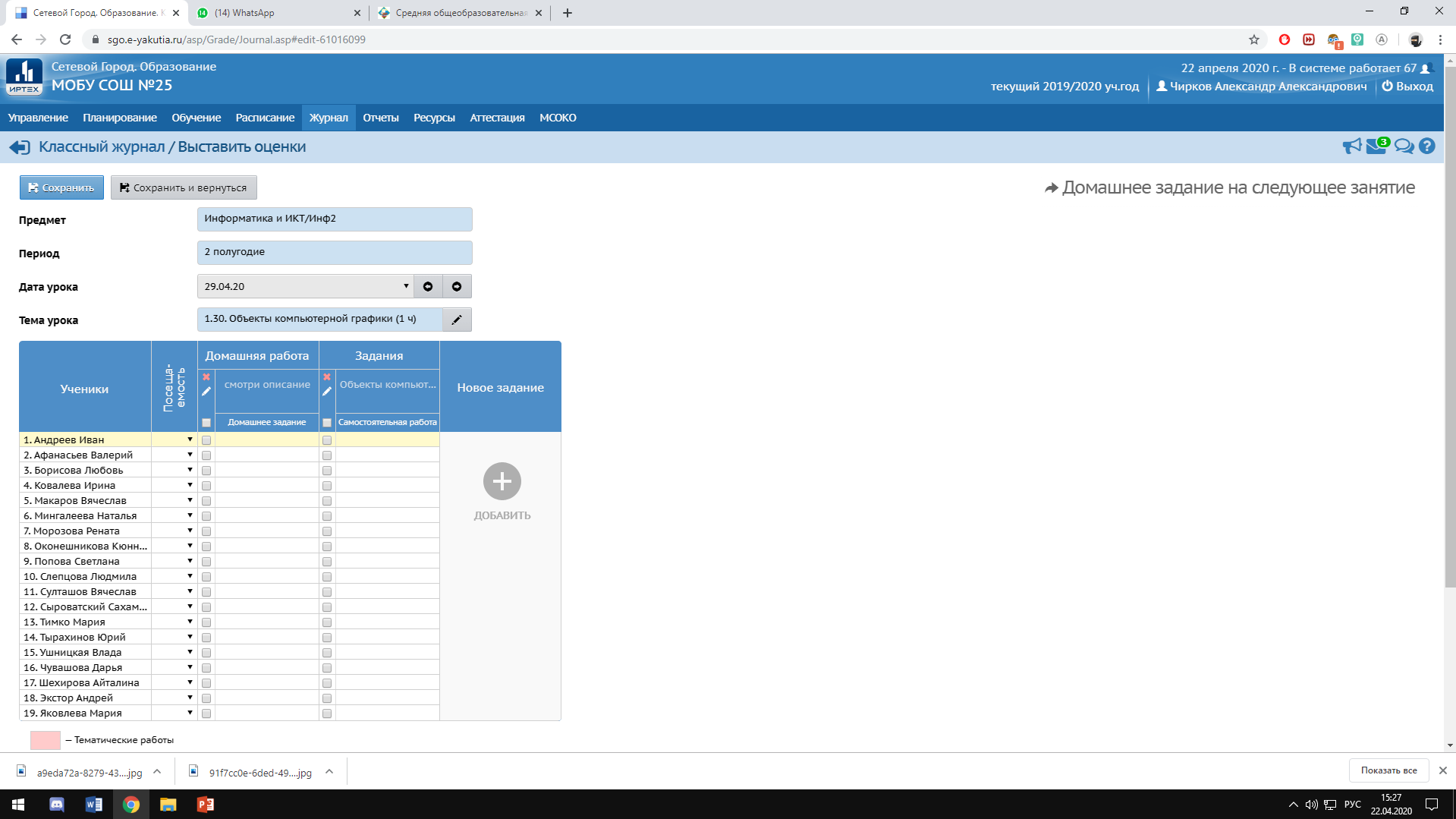 Вот получился второй столбец, он отображает задания у ученика в дневнике, за ДЗ оценки выставляются там








Далее нажимаем на «Карандаш»
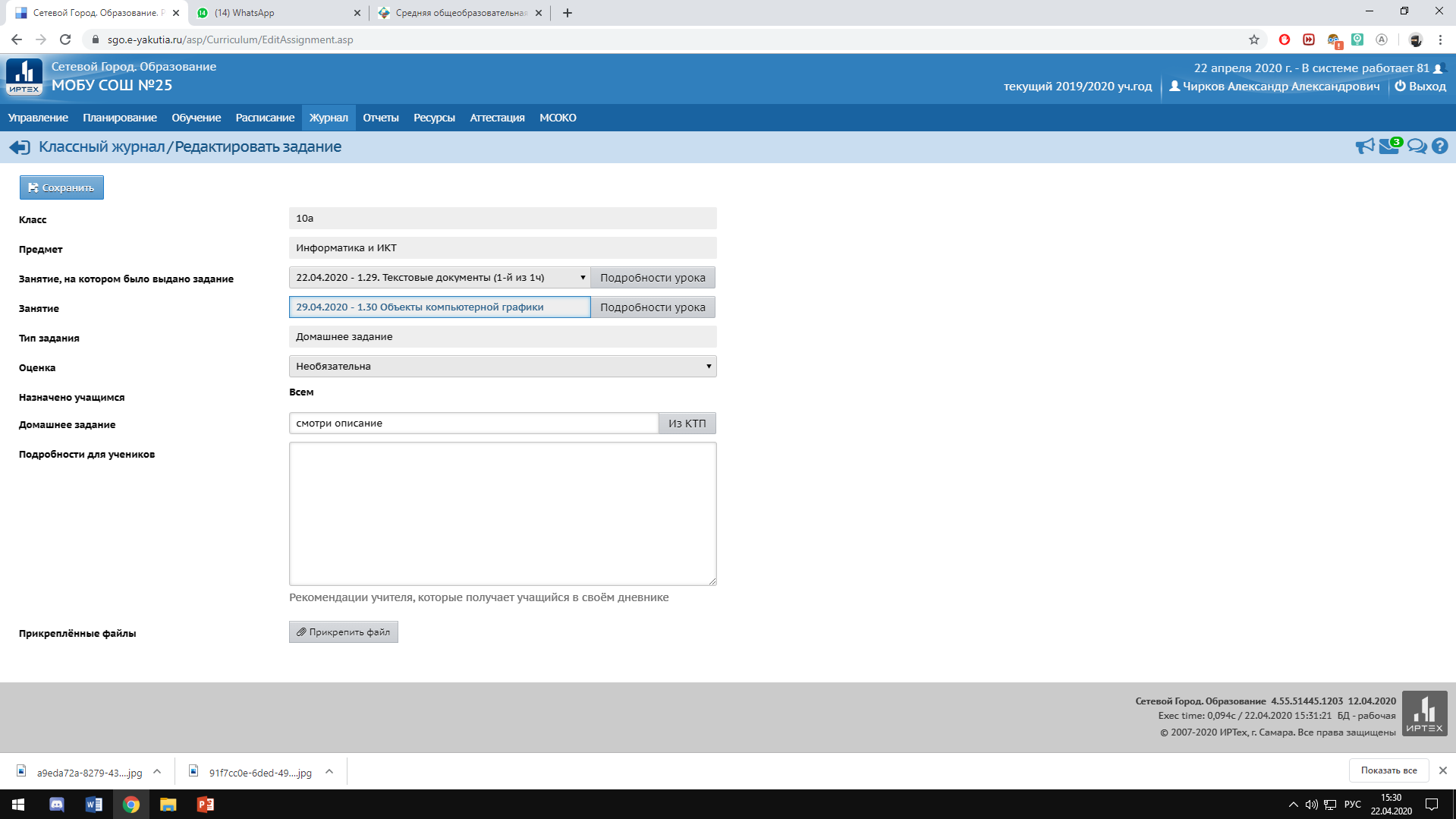 И вот здесь, описываем подробное описание ДЗ: ставим ссылки на видеоурок, примеры решения задач, закрепляем саму задачу (обычно в виде DOC закрепляю). В конце обычно пишу ученикам: «Когда отправляете задание, указываете Класс, Фамилия Имя, Дату» также даете возможность отправить задание несколькими способами: через почту, через ватсап или сообщением в СГО


Затем сохранить и все.
https://www.youtube.com/watch?v=jAA3A2c7hro видеоурок по теме
записать основное, объем 1лист тетради
примеры решения задач:
1)_https://www.youtube.com/watch?v=8ACogsrn1hE   2) https://www.youtube.com/watch?v=jmhOVO9ZzmQ
Решить приклепленную задачу
Когда отправляете, указывать обязательно имя, фамилию, класс, дату. 
1) через ватсап на номер 89841066098, 2) на электр.почту falcone-95@mail.ru 3) через СГО сообщением
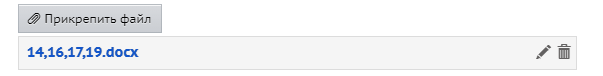